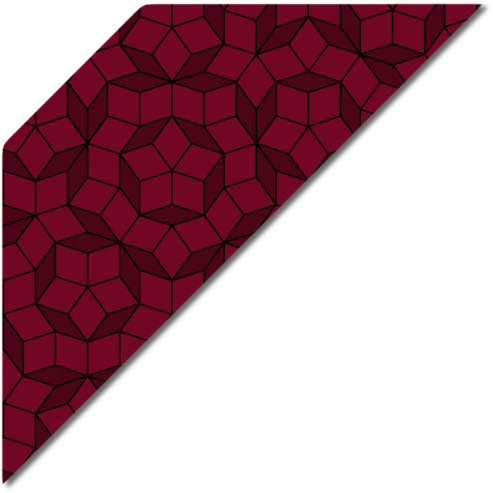 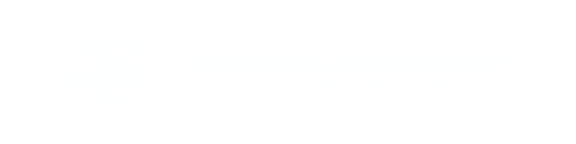 FEA simulation of end forces on MEIC dipole
James Gerity
December 2, 2015
Motivation
Cable is most susceptible to Lorentz force damage in the end regions
Displacements and stresses are therefore of crucial importance
Simulation assumptions
8-fold symmetry
Simple cable structure
Simple G11 structure
Decoupled Lorentz forces imposed from Opera Vector Fields solution
If displacements are small (< a few mils), fully coupled solution will not be substantially different.
Problem geometry
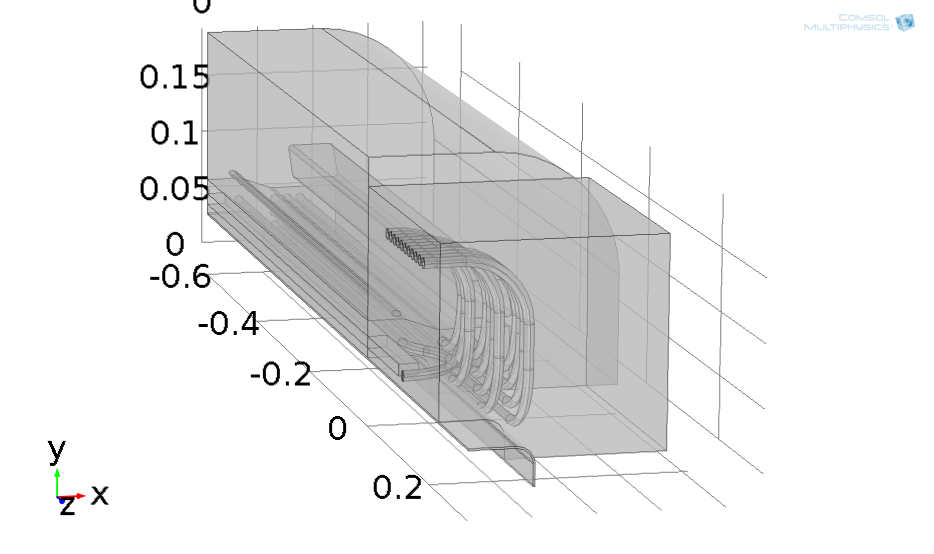 Results
Lorentz forces on ends.  Not shown is the solid block of G11 used to represent the endcap pieces.  Maximum displacement ~ 4 µm
Results
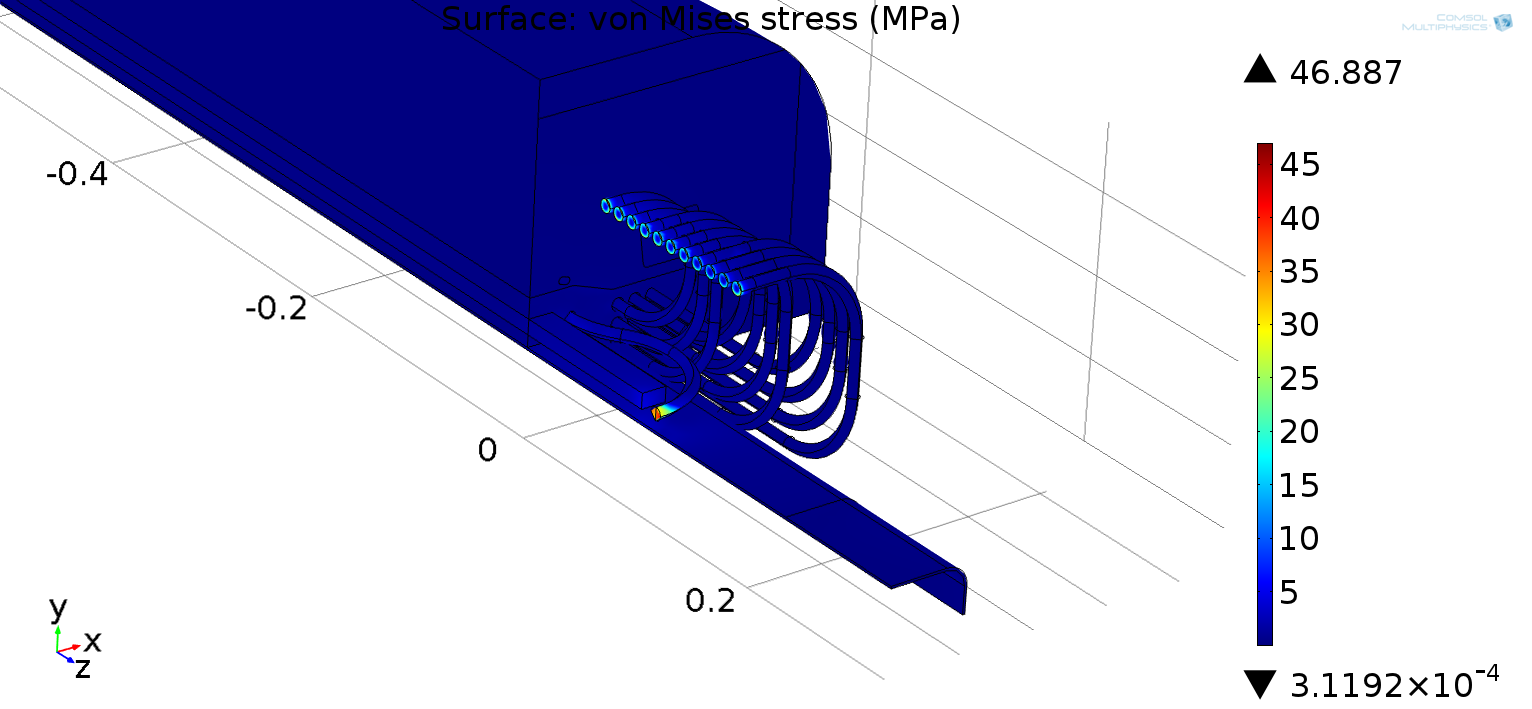 Lorentz forces on ends.  Not shown is the solid block of G11 used to represent the endcap pieces.  Maximum stress ~ 47 MPa
Further work
Effects of thermal/differential contraction on support scheme
Break longitudinal symmetry assumption, show unique patterns on different end geometries